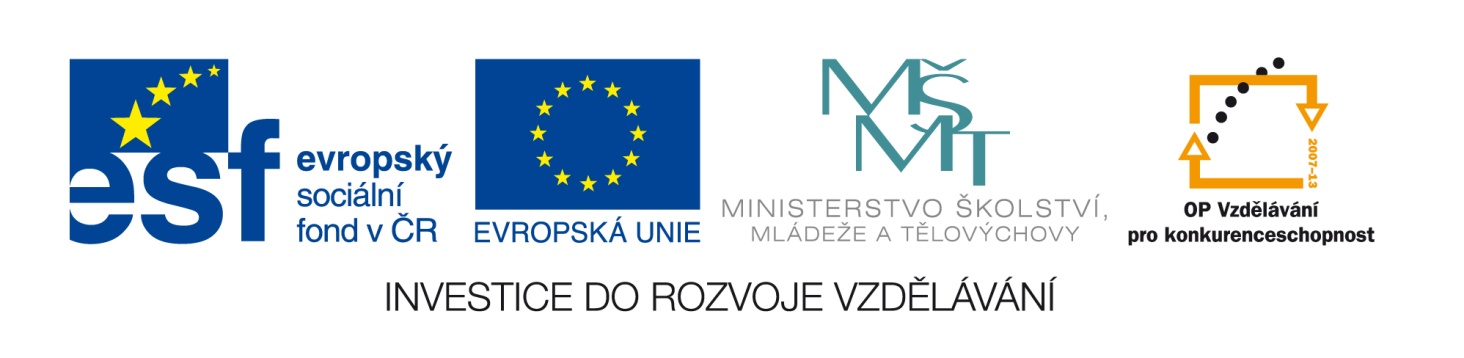 Tento vzdělávací materiál vznikl v rámci projektu EU – peníze školám
Název projektu : Objevujeme svět kolem násReg. číslo projektu: CZ.1.07/1.4.00/21.2040
Publikování na internetu pomocí stránek
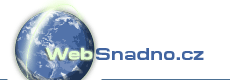 vkládání obrázků do fotogalerie
1. zvolím sekci „Obsah“
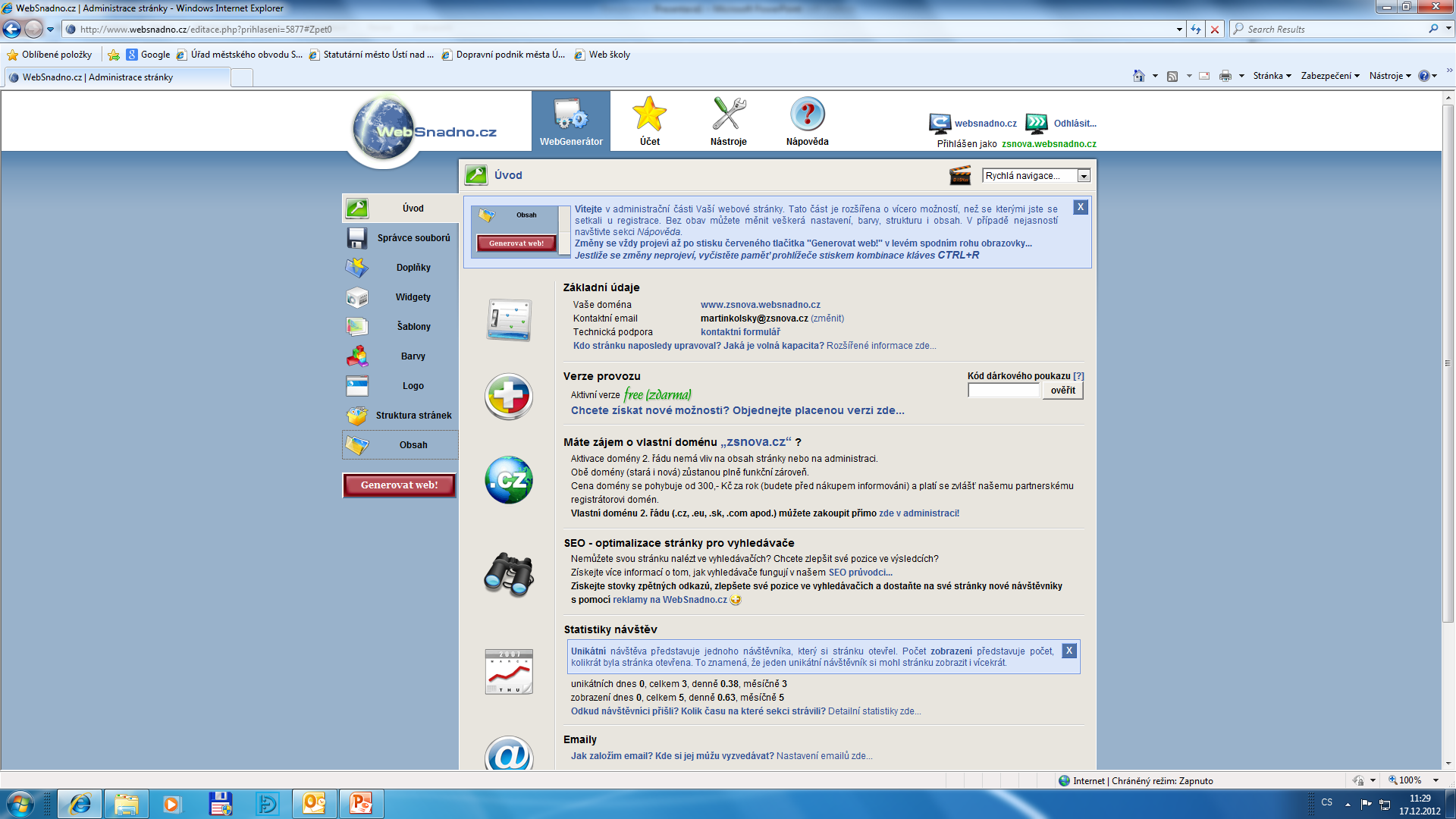 2. zvolím „Upravit obsah“
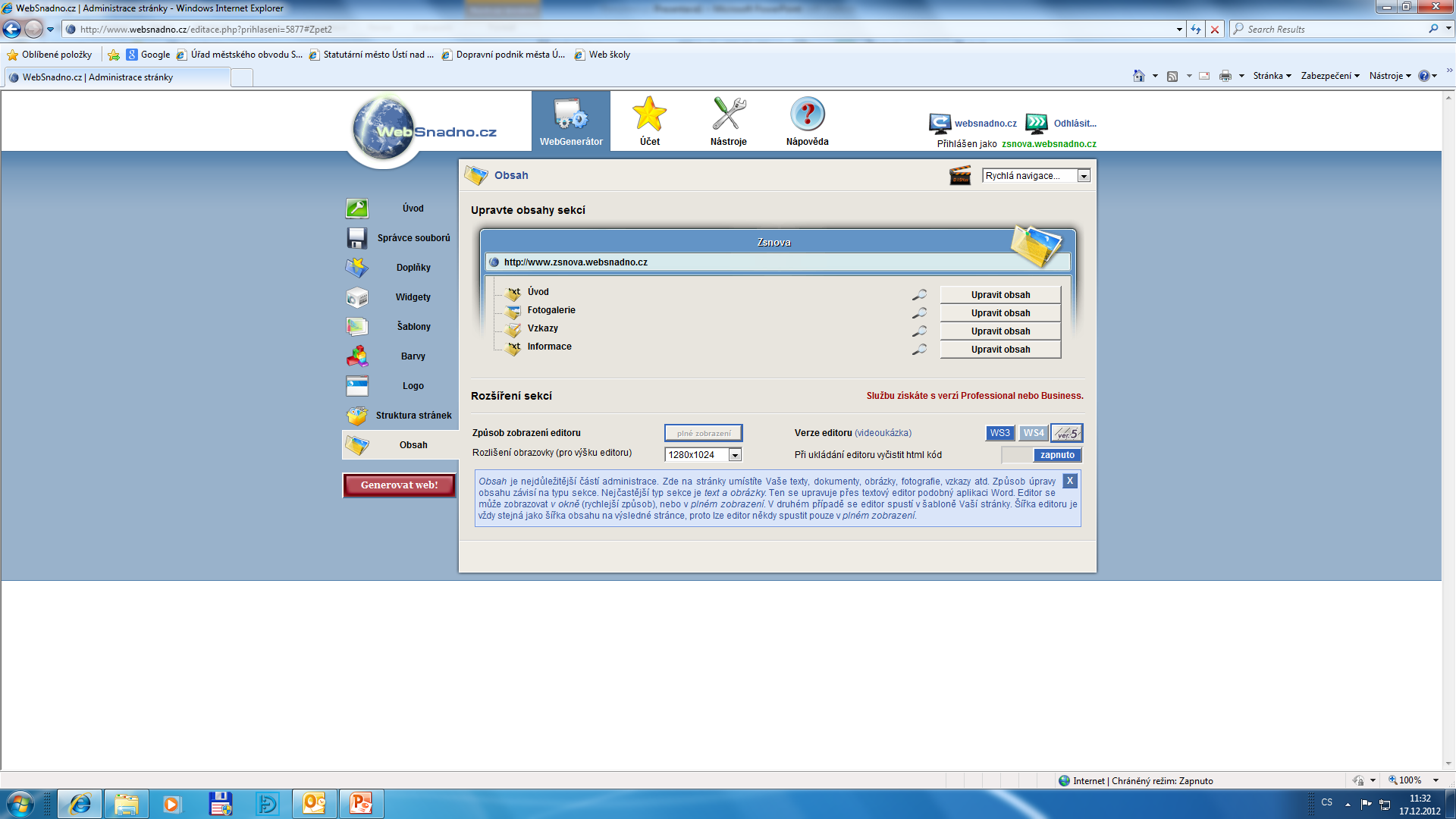 3. zvolím „Procházet“
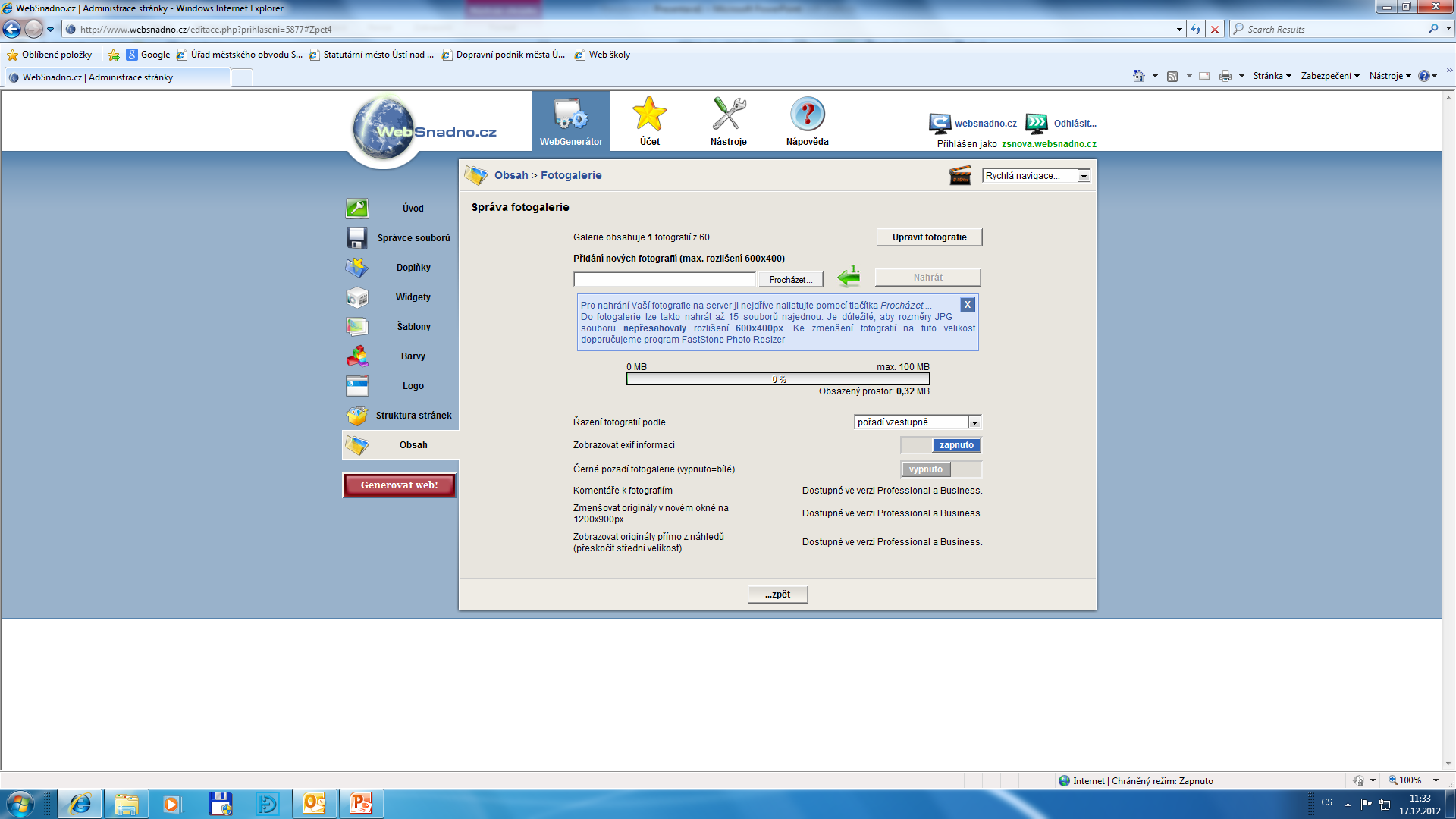 4. zvolím požadovanou fotografii
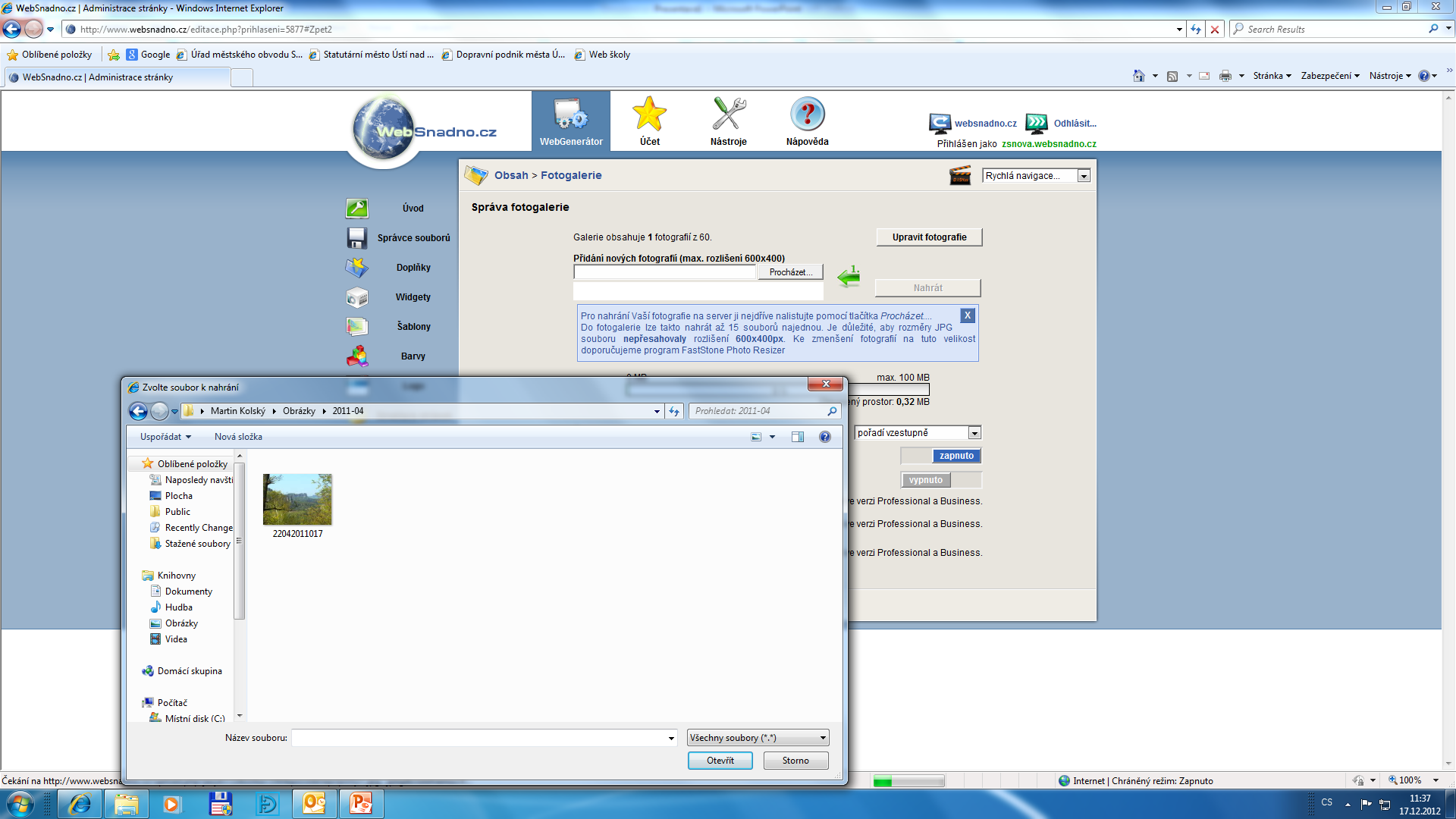 5. zmáčknu tlačítko „Nahrát“
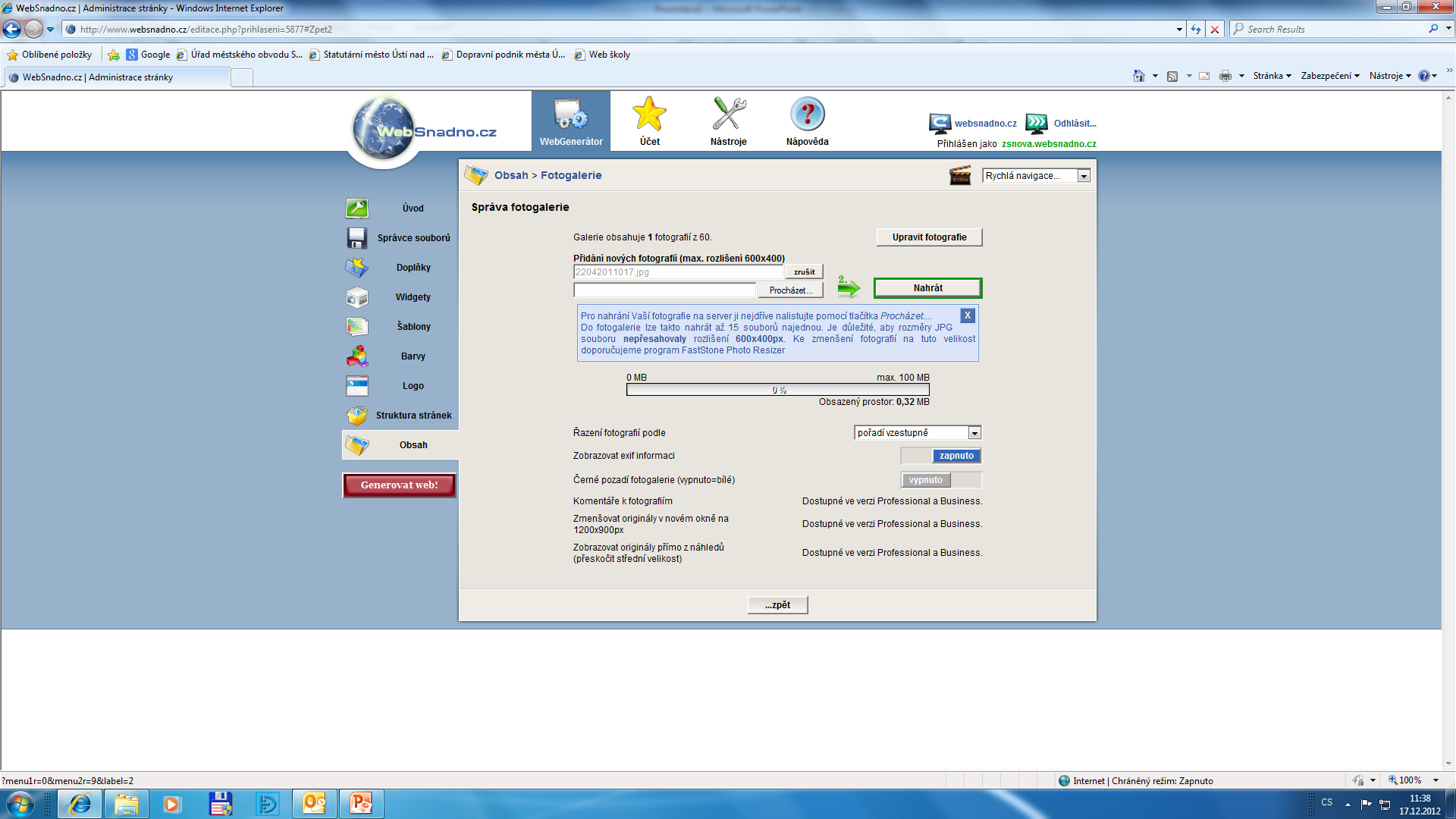 6. možné úpravy
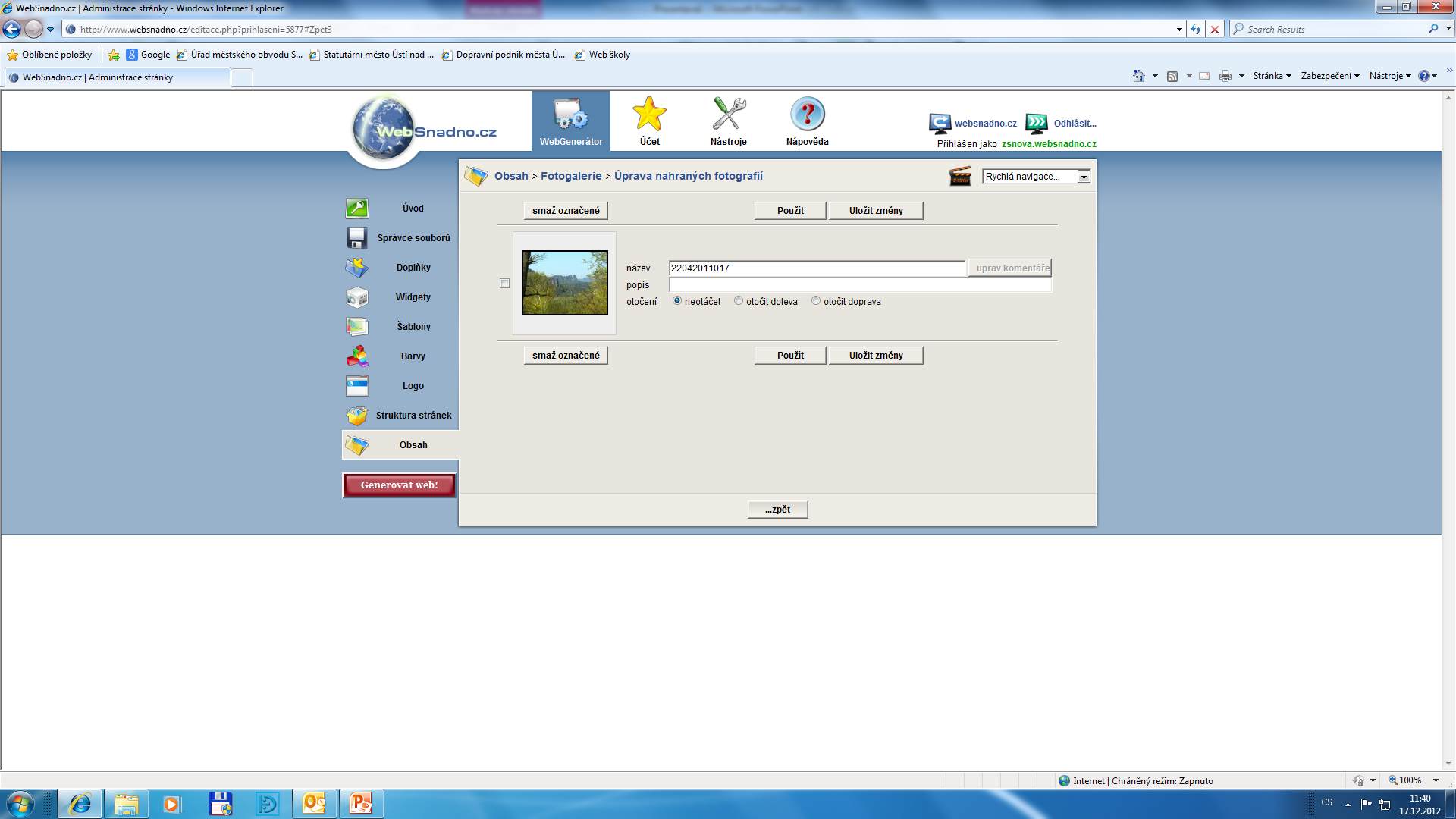 7. tlačítko „Generovat web“ a sekce „Fotogalerie“
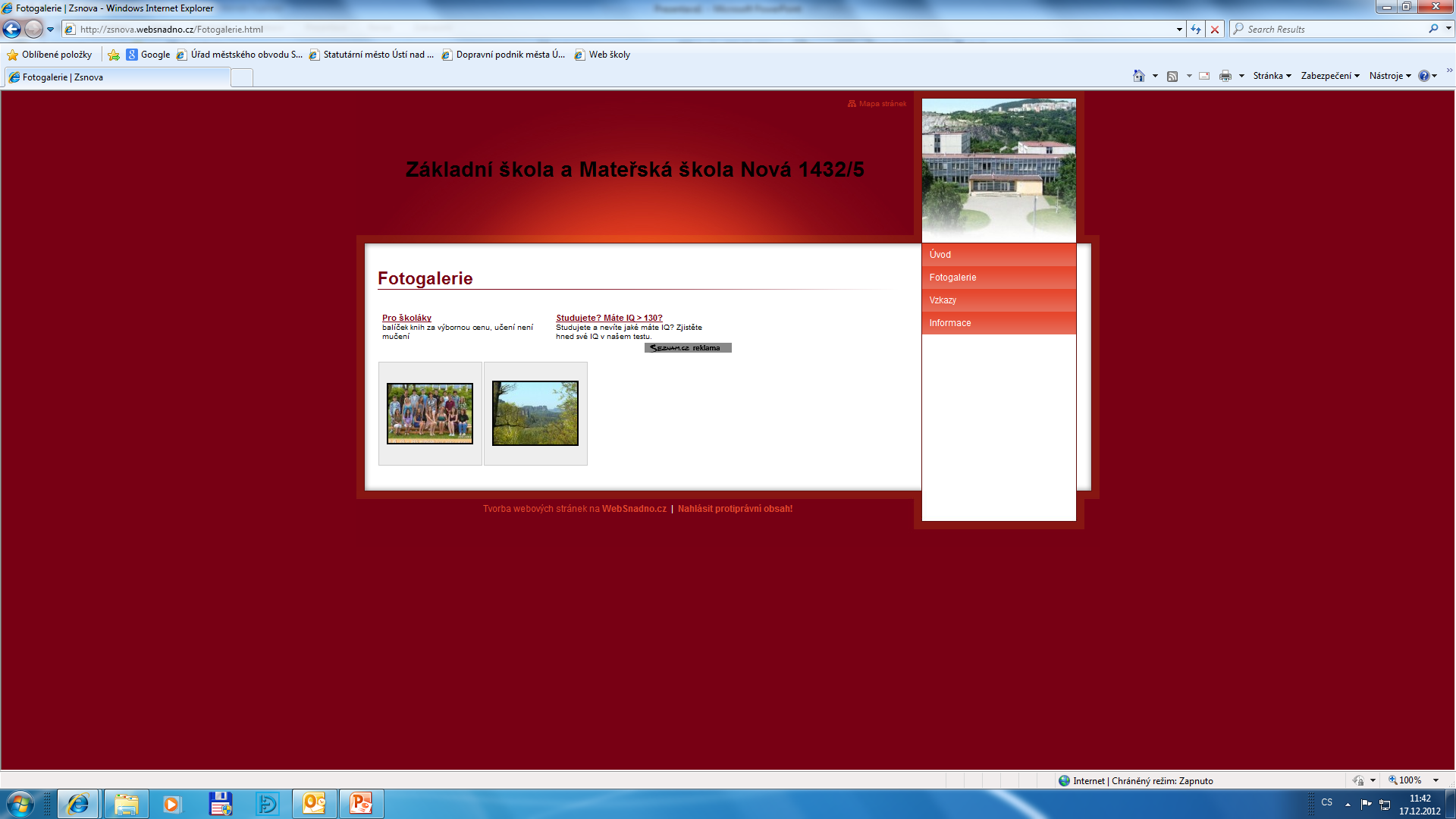 Název projektu : Objevujeme svět kolem násReg. číslo projektu: CZ.1.07/1.4.00/21.2040
Autor : Mgr. Martin Kolský 
Období vytvoření výukového materiálu : prosinec 2012 
Vzdělávací obor : Informatika pro 8. ročník
Anotace : Prezentace vysvětluje postup vkládání obrázků do fotogalerie na serveru websnadno.cz
Očekávaný výstup : Žák dokáže vložit obrázek do fotogalerie www.websnadno.cz.
Obrazový zdroj : www.websnadno.cz.